Конференция «Устойчивое развитие: национальные и международные приоритеты»Предложения Института «Кадастр»
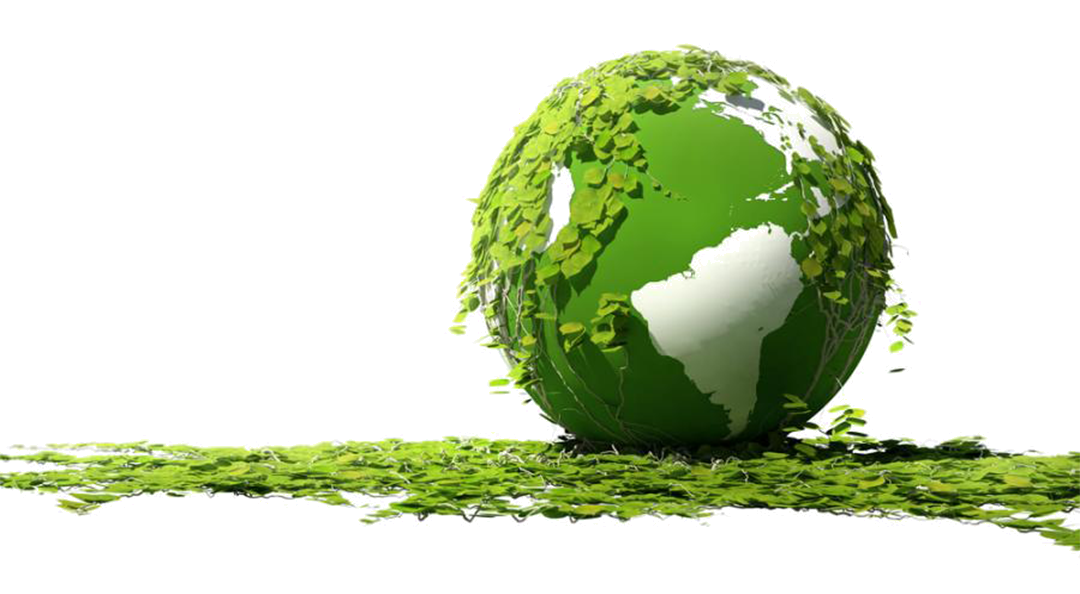 5 июня 2015 года, г. Москва
Фоменко Г.А., д.г.н., проф.
1
Новая повестка и цели устойчивого развития актуальны для России и ее регионов. Они могут и должны стать важным элементом консолидации российского общества
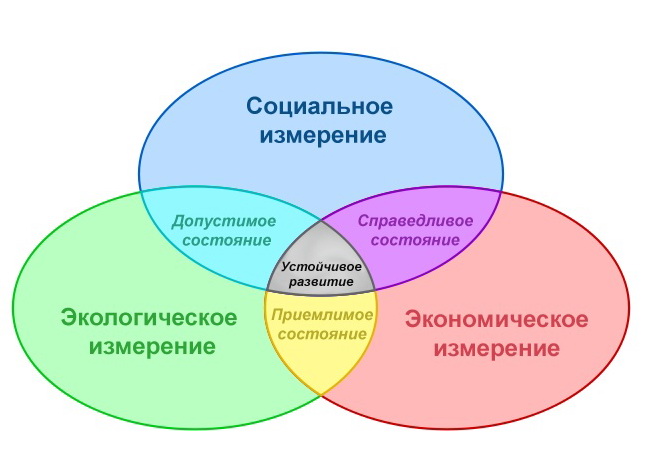 2
Цели устойчивого развития должны занять приоритетное место при осуществлении стратегического планирования на федеральном, региональном и муниципальном уровнях

Федеральный закон от 28.06.2014 №172-ФЗ «О стратегическом планировании в Российской Федерации»
3
В качестве первого шага при разработке стратегий развития рекомендовать регионам ориентироваться на слабую устойчивость, дополненную мероприятиями по снижению экологических рисков в городах и поселениях
4
Цели Экологической стратегии развития территории, сохранения окружающей среды и воспроизводства природных ресурсов Ярославской области (из проекта стратегии, май 2015 г.)
Повышение экономической ценности природных ресурсов региона и замедление истощения ландшафтного и биологического разнообразия
Снижение экологической уязвимости городов
Снижение эколого-социальной
уязвимости сельских 
поселений
5
5
Ориентация на новые цели устойчивого развития предполагает корректировку показателей страны и регионов. В этом аспекте важно повысить роль региональных экологических докладов, документов корпоративной социальной отчетности бизнеса, а также инициировать системную разработку территориальных экологических атласов, фиксирующих состояние, изменения и уязвимость геосистем
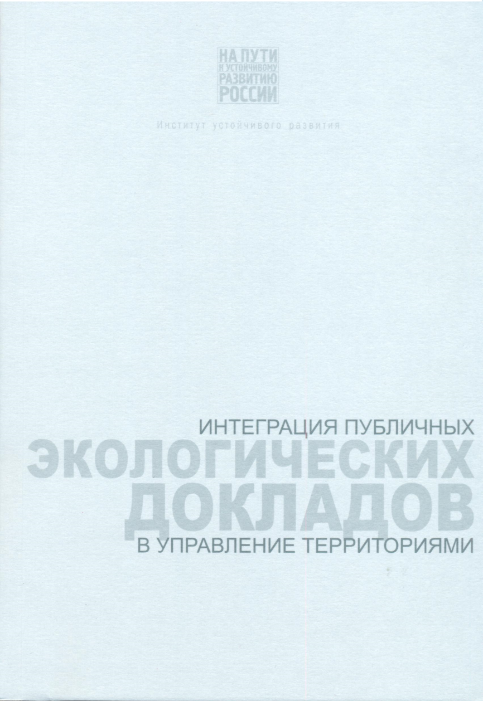 6
Экологические показатели в управлении регионом: Ярославская область
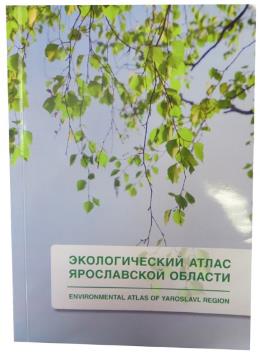 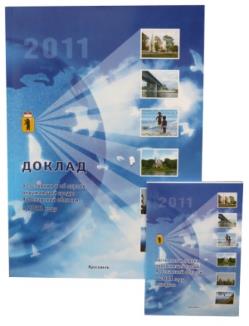 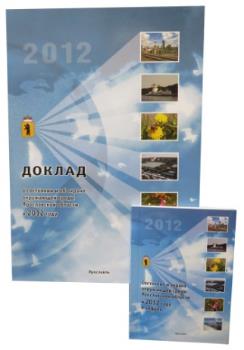 Экологическая стратегия развития территории, сохранения окружающей среды и воспроизводства природных ресурсов Ярославской области
Ежегодный доклад о состоянии 
и об охране окружающей среды
Экологический атлас
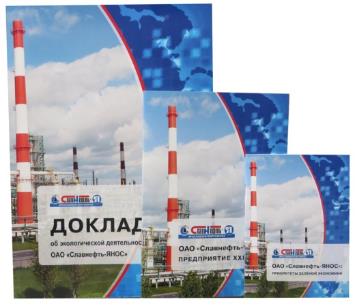 Environmental profile
Environmental changes
Increase of ecological Resilience
Схема анализа – состояние, воздействие, меры
Тематическая направленность: 2011 год – Устойчивое развитие Ярославской области, 2012 год – проблема отходов производства и потребления, 2013 год – загрязнение атмосферного воздуха»
Экологическая публичная 
отчетность предприятий
В соответствии с Global Reporting Initiative G4
7
Обратиться в Правительство Российской Федерации с предложением об ускорении разработки системы показателей «зеленой» экономики, развитии системы национальных счетов и эколого-экономического учета, которые формируют информационную базу, актуальную на новом витке современного развития
8
Наиболее значимые проекты по показателям СЭЭУ  (опыт Института «Кадастр»)
9
СЭЭУ в региональном управлении: 
охотпользование, Томская область
10
СЭЭУ в муниципальном управлении: выбор стратегии перехода к «зеленой экономике» (Первомайский район Ярославская область)
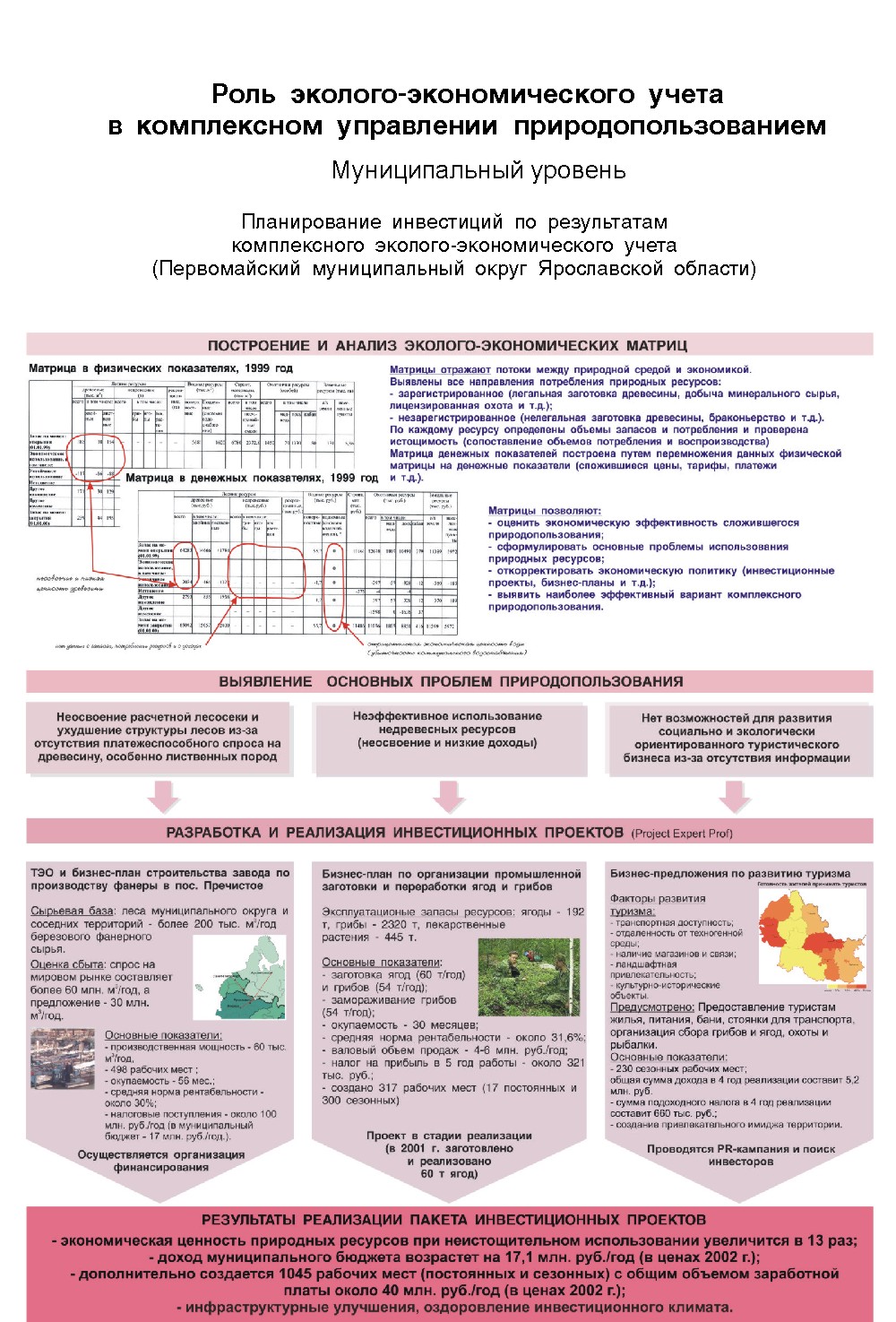 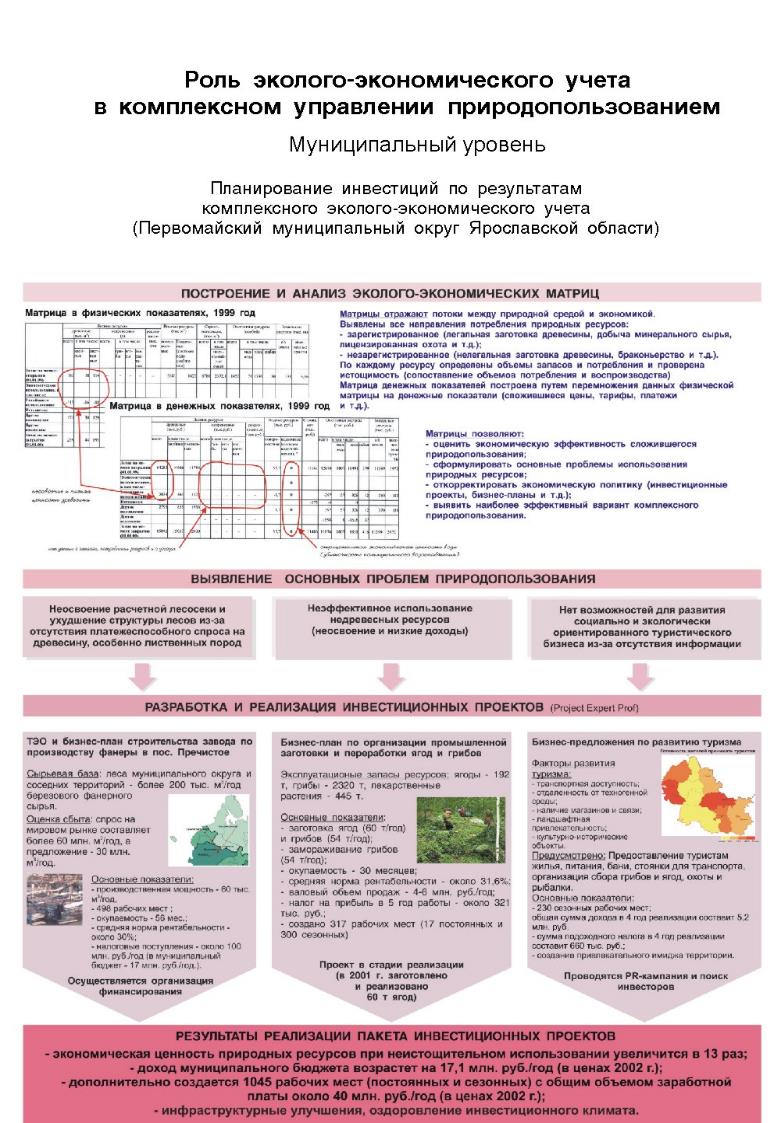 11
Благодарю за внимание! 

E-mail: info@nipik.ru, info@nppkad.ru
www.nipik.ru,  www.nppkad.ru

150043, г. Ярославль, 
ул. Р. Люксембург, 22 
тел. 32-49-75, тел./факс 75-76-46, 75-19-79